Огненные страницы войны
Начало войны
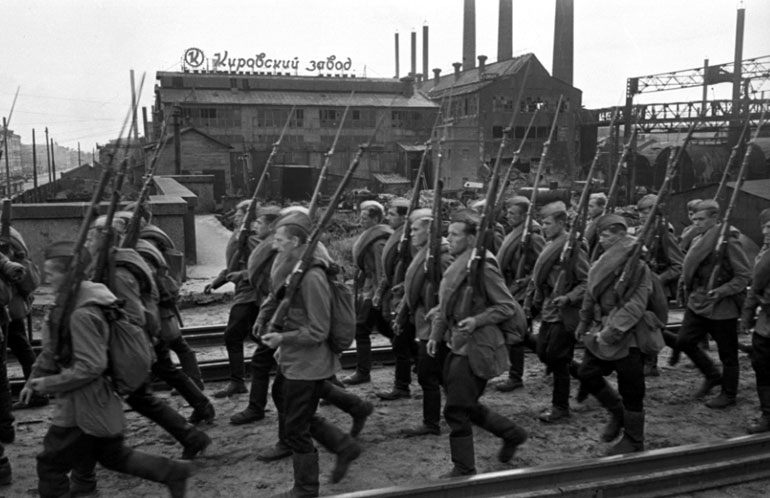 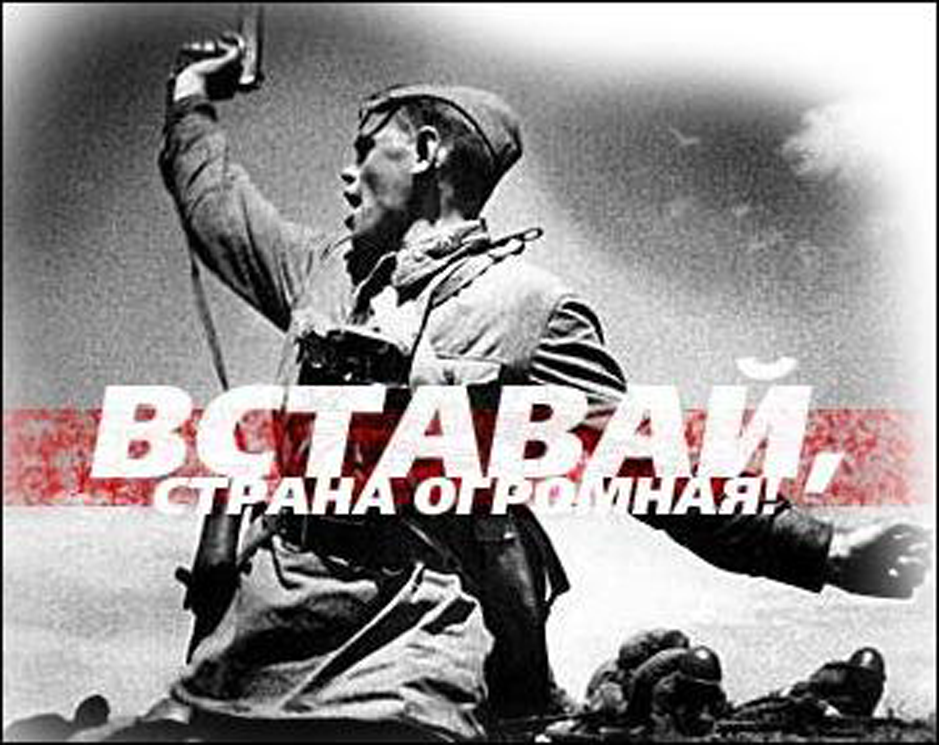 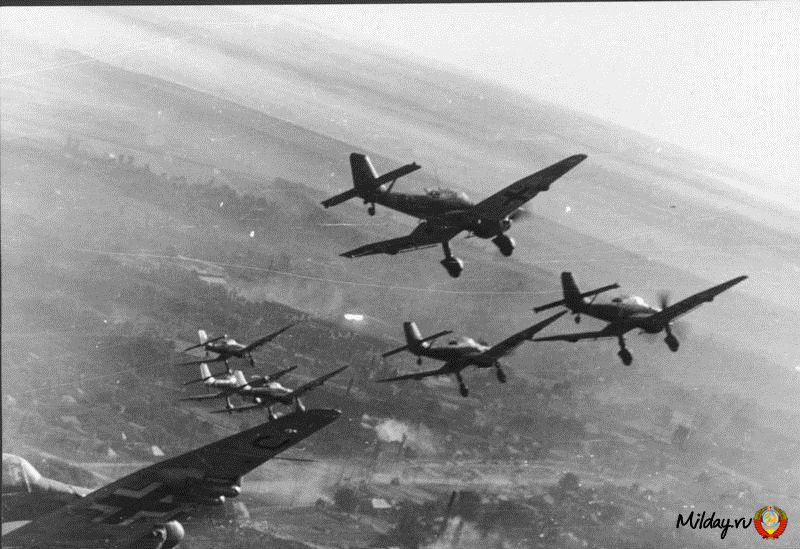 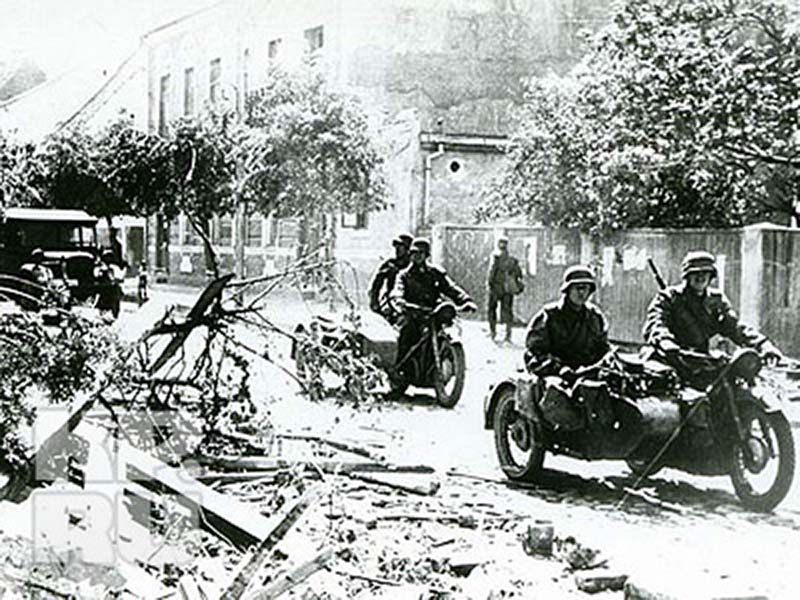 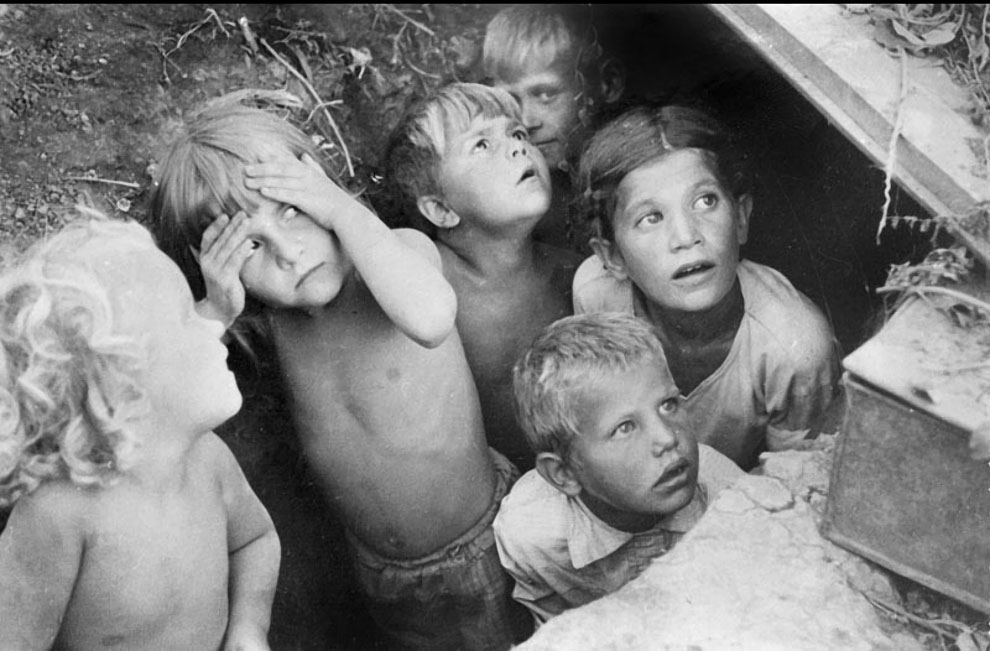 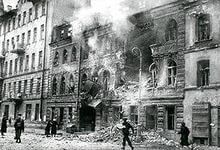 На поле боя
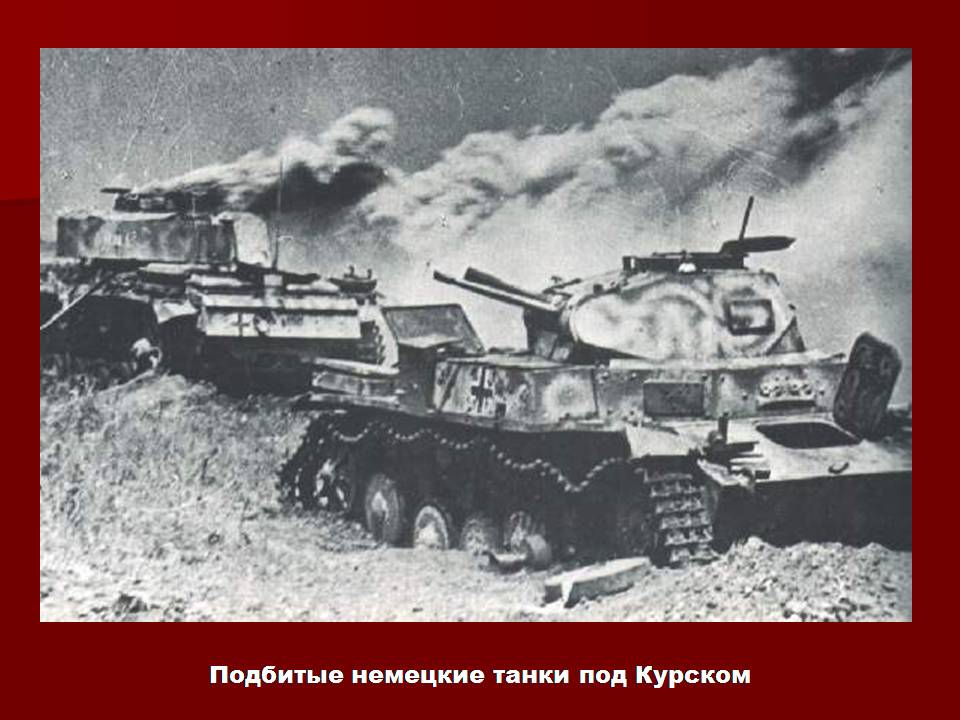 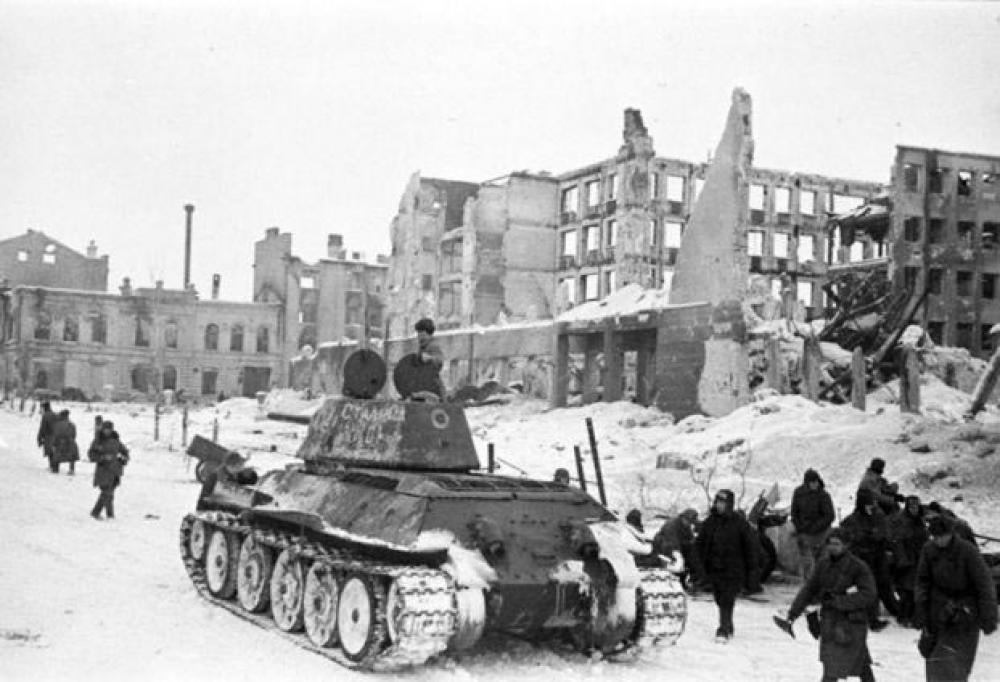 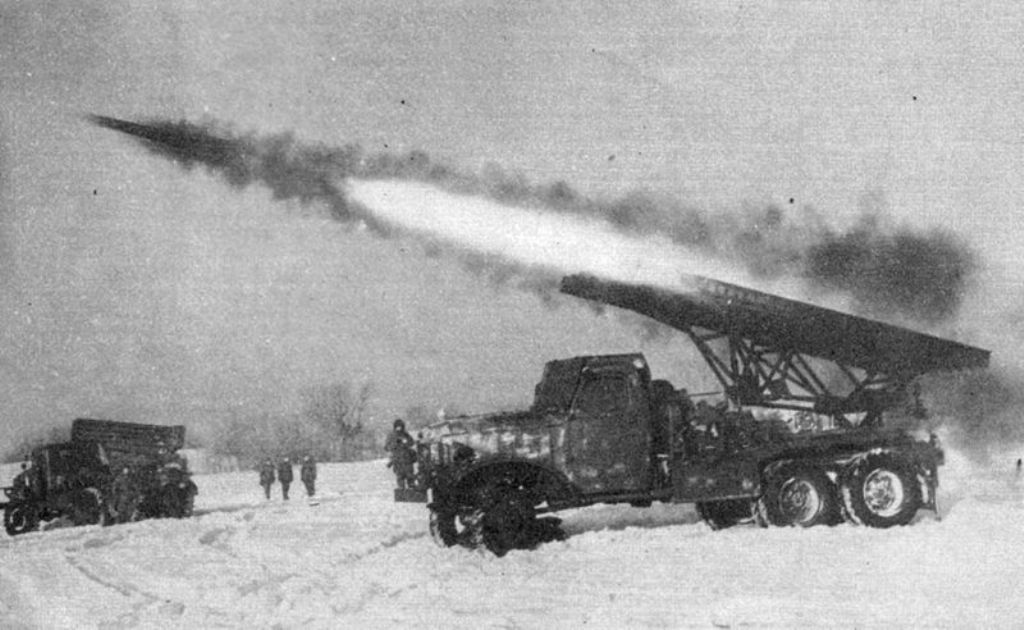 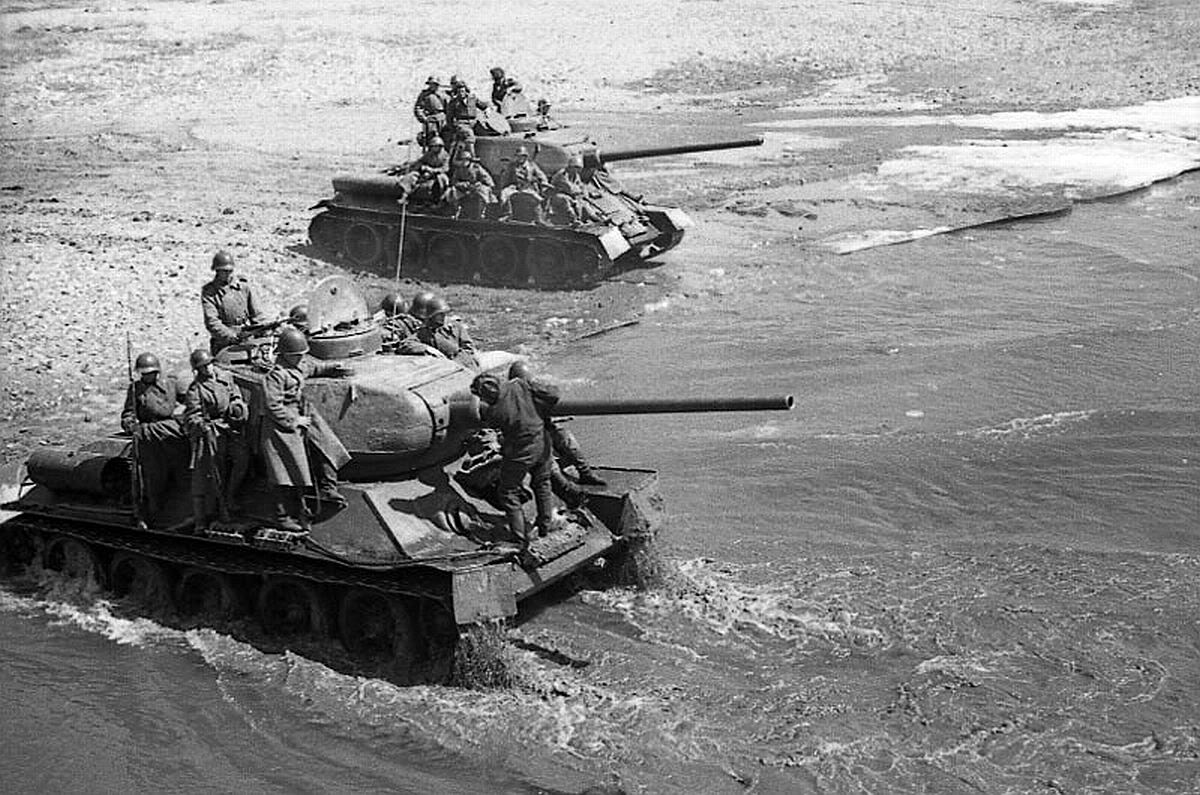 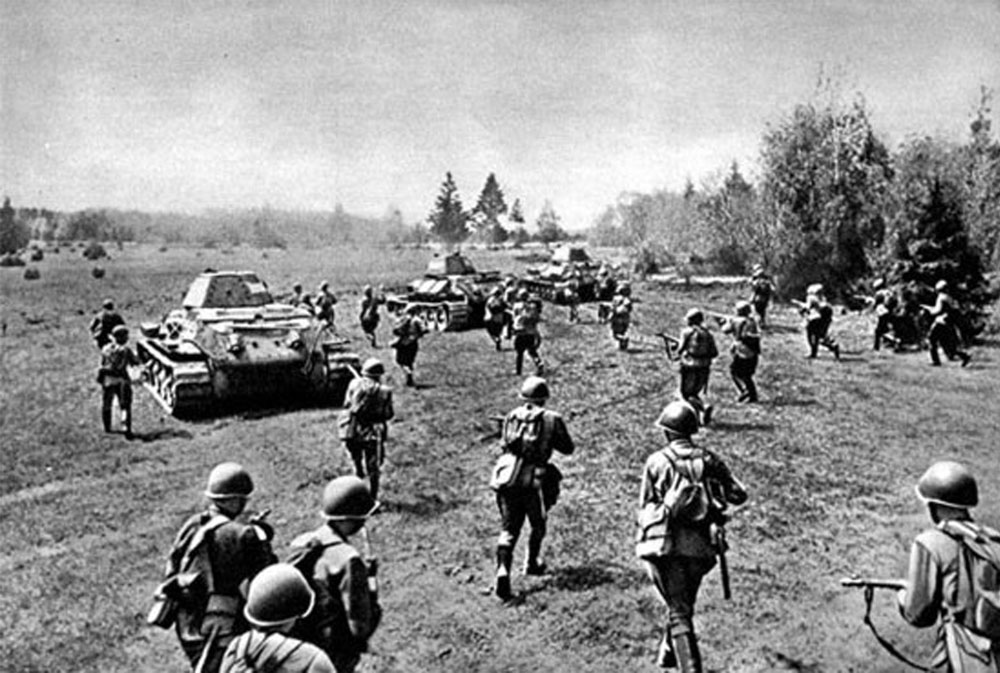 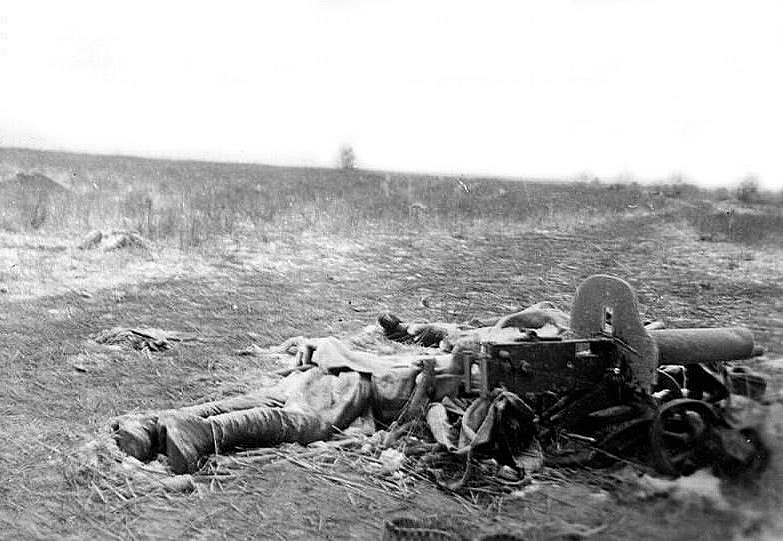 Женщины на войне
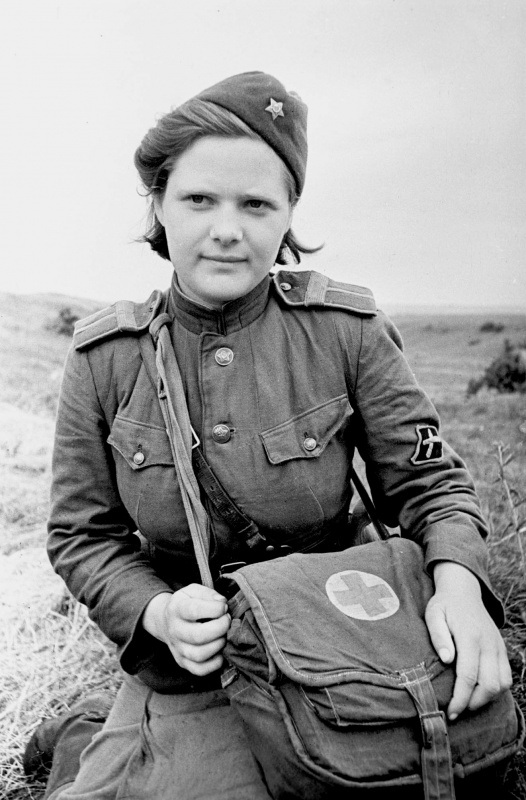 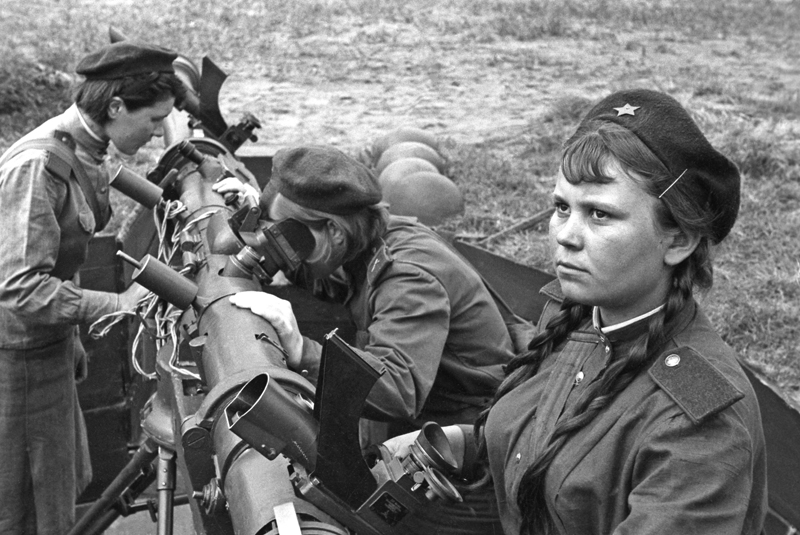 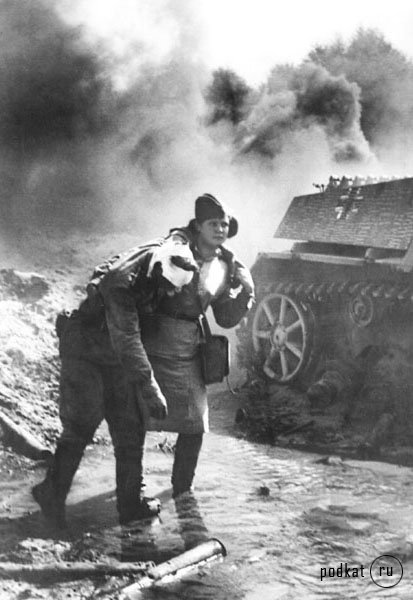 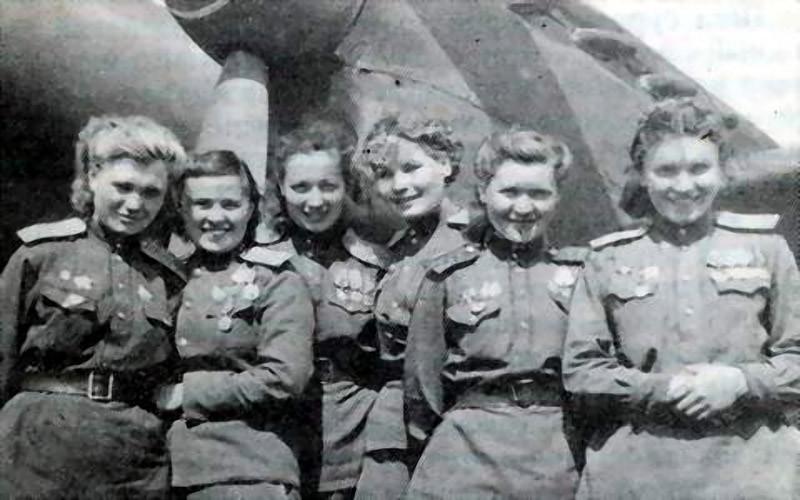 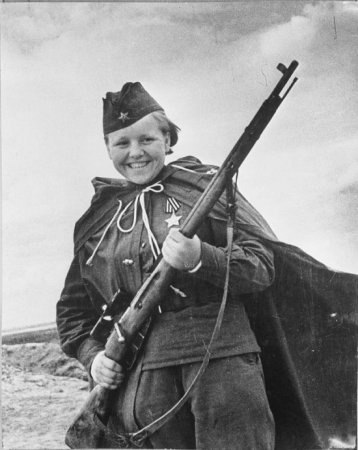 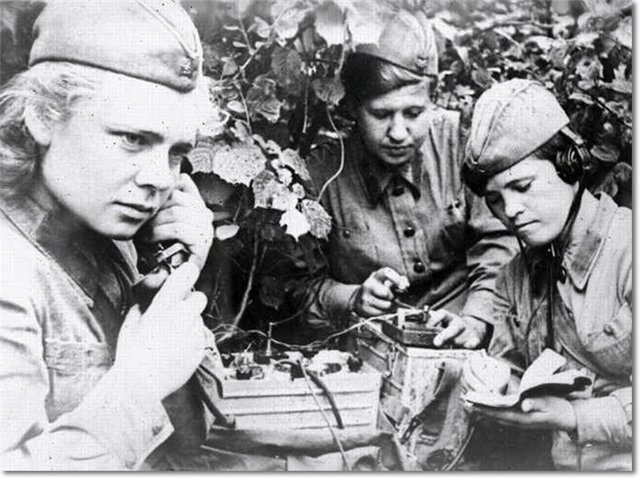 Дети на войне
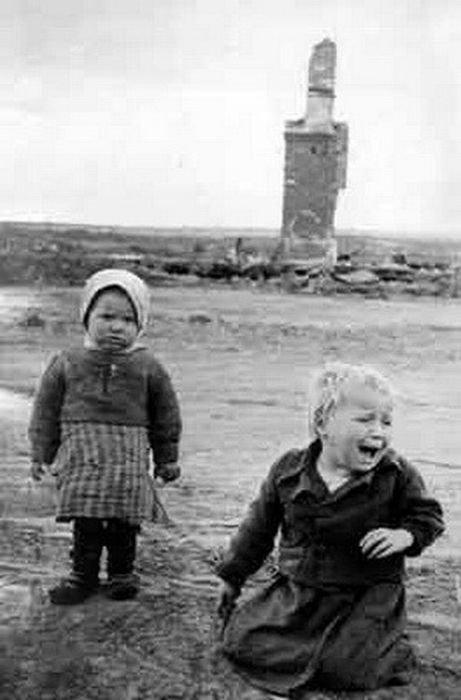 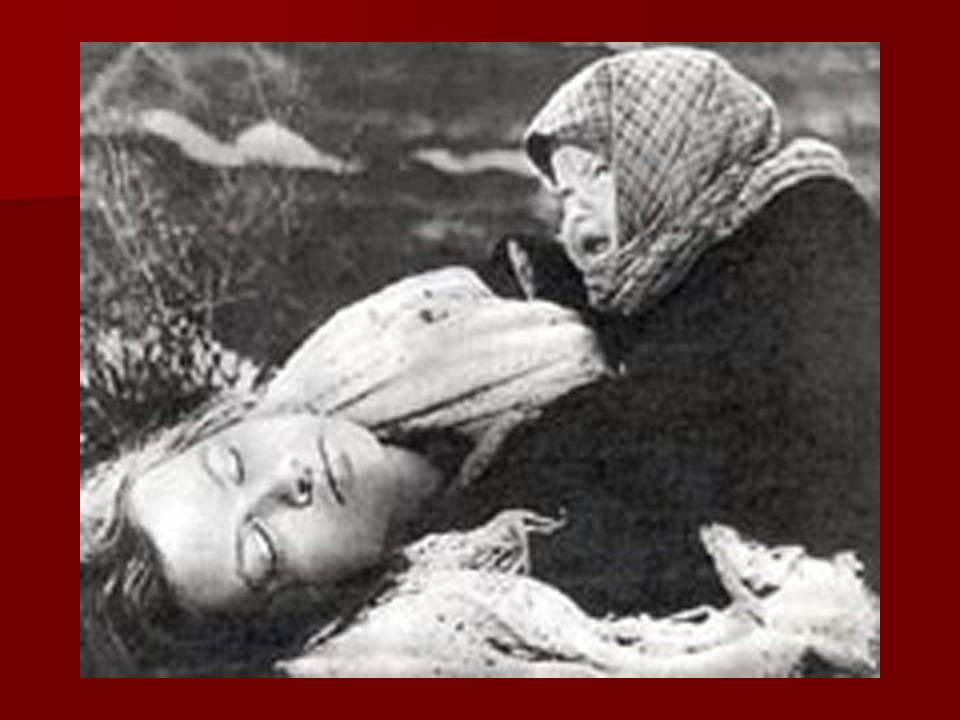 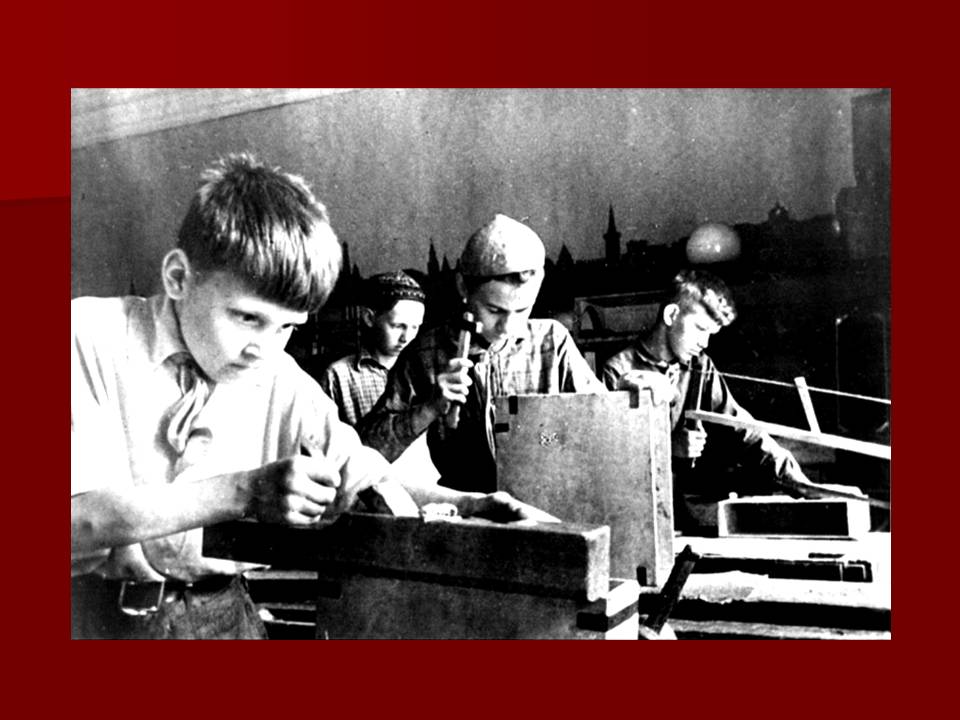 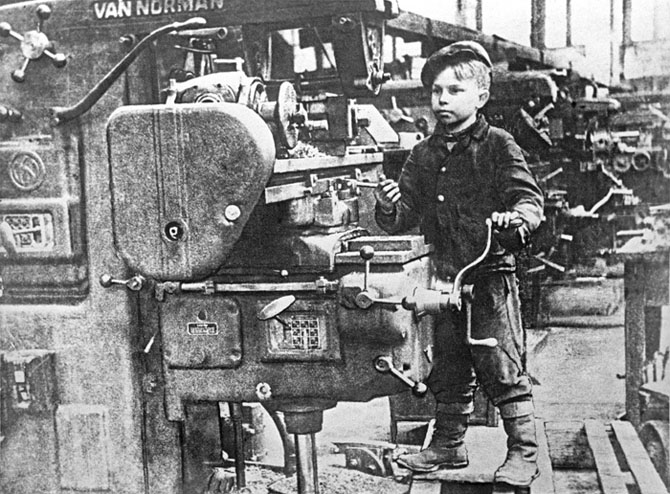 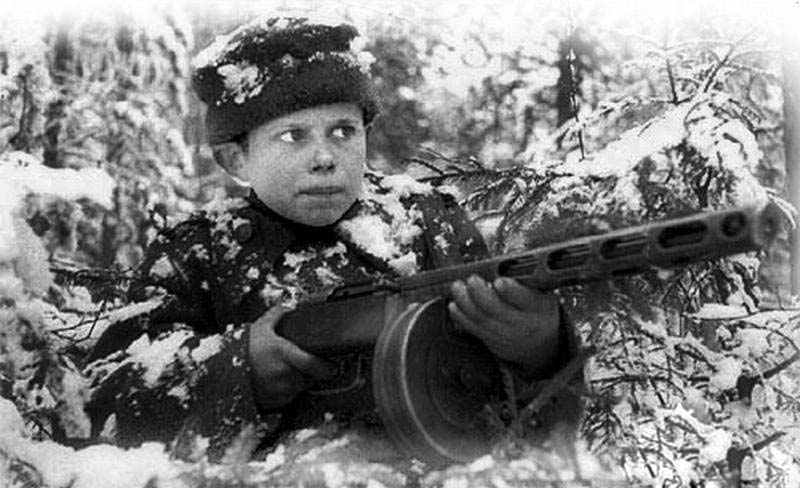 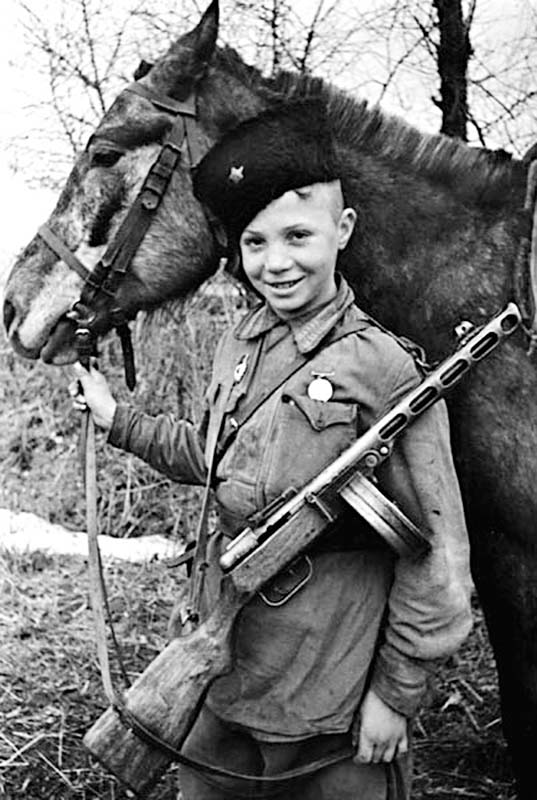 Блокадный Ленинград
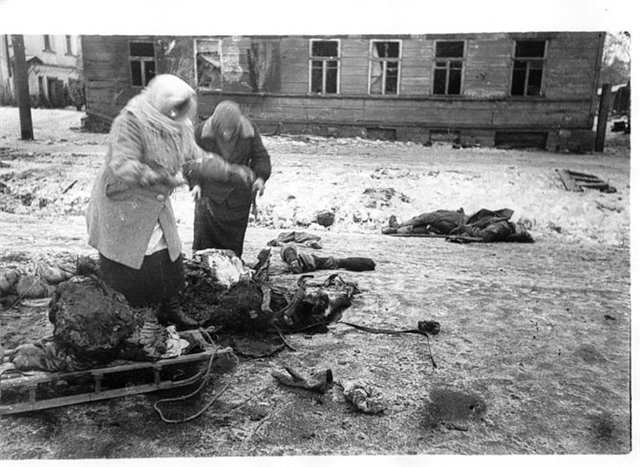 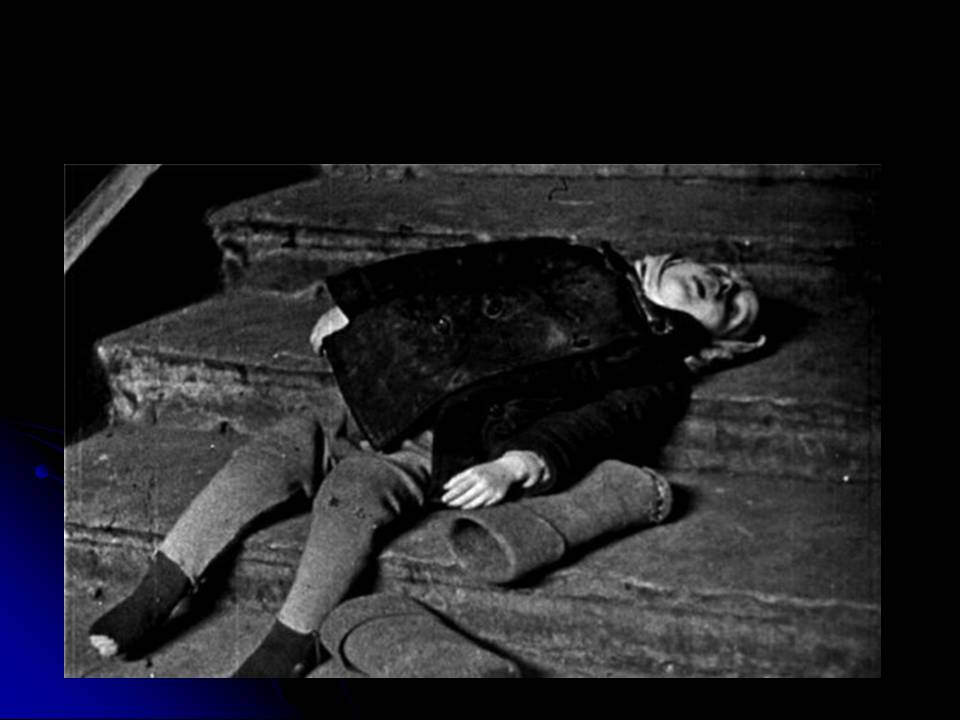 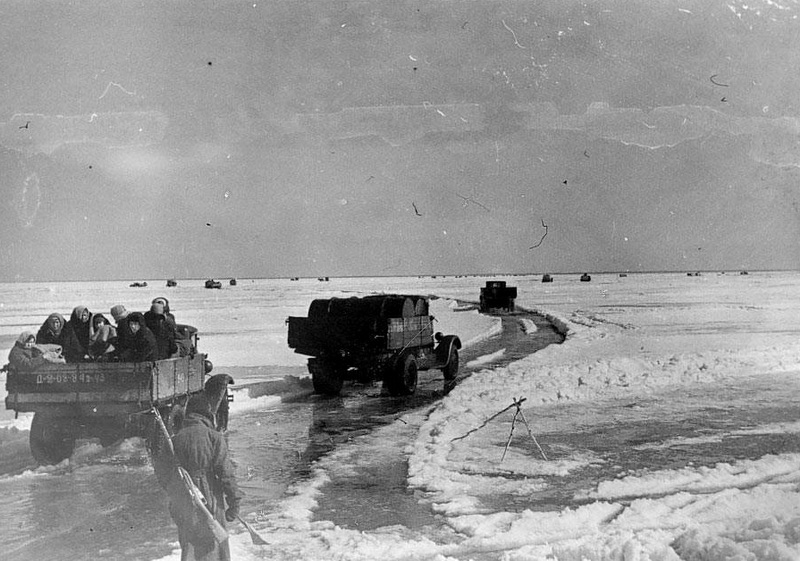 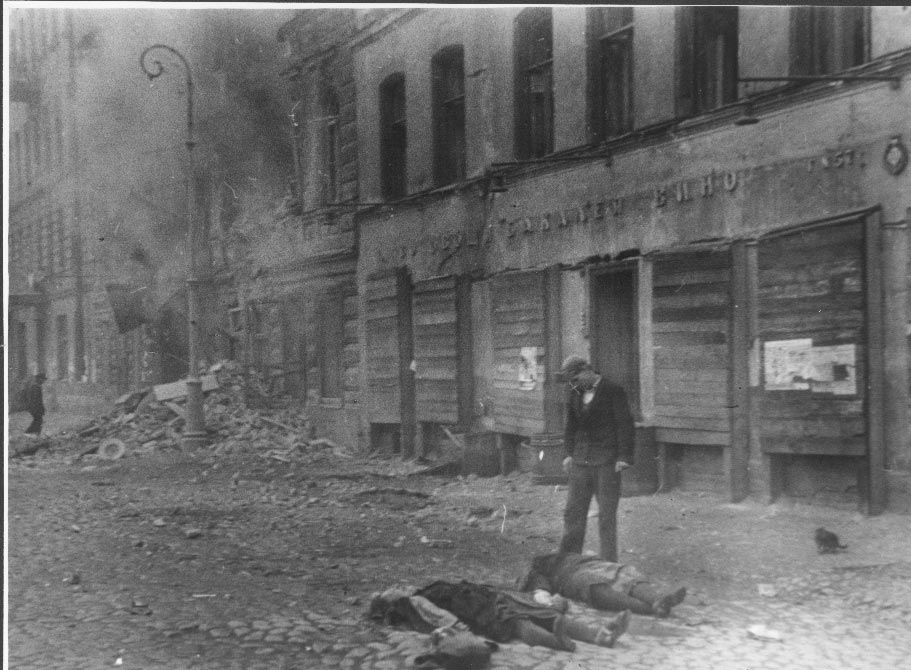 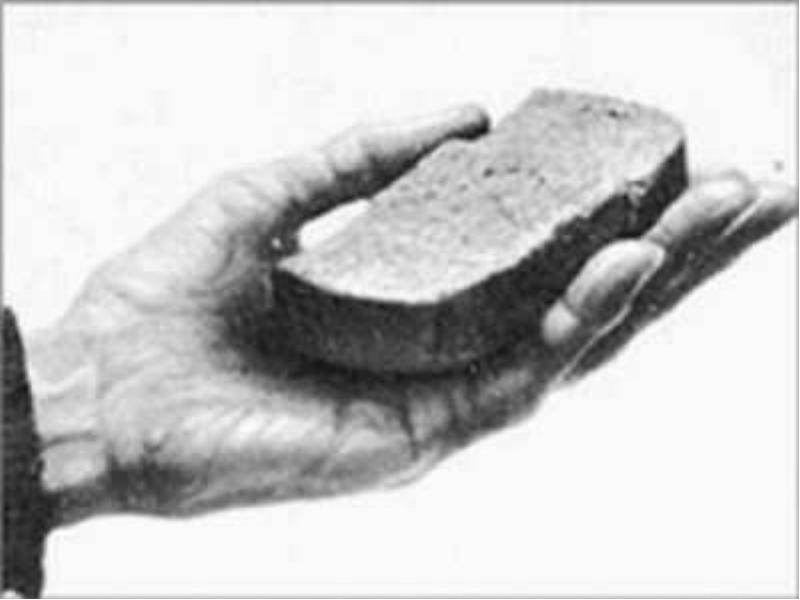 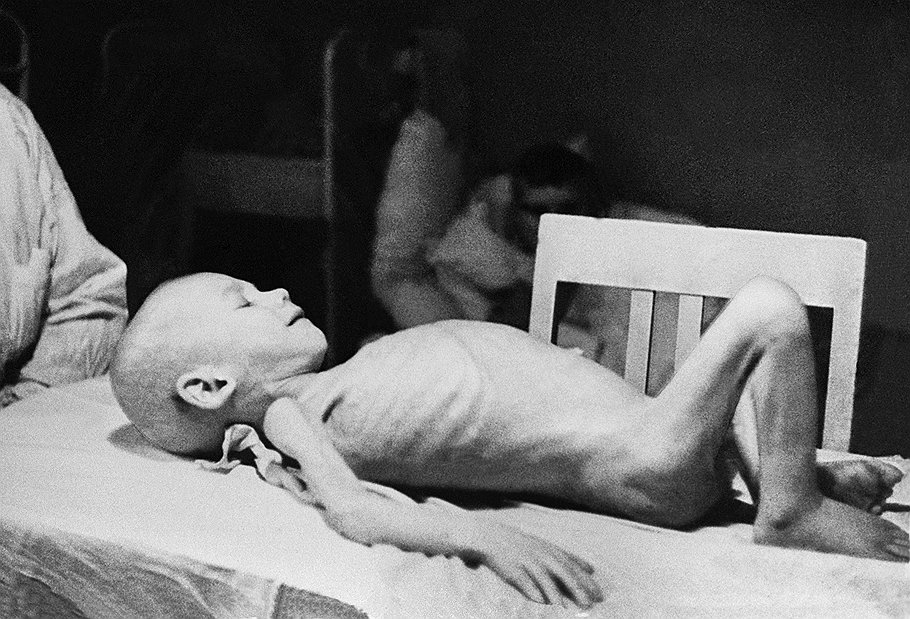 Лагеря смерти
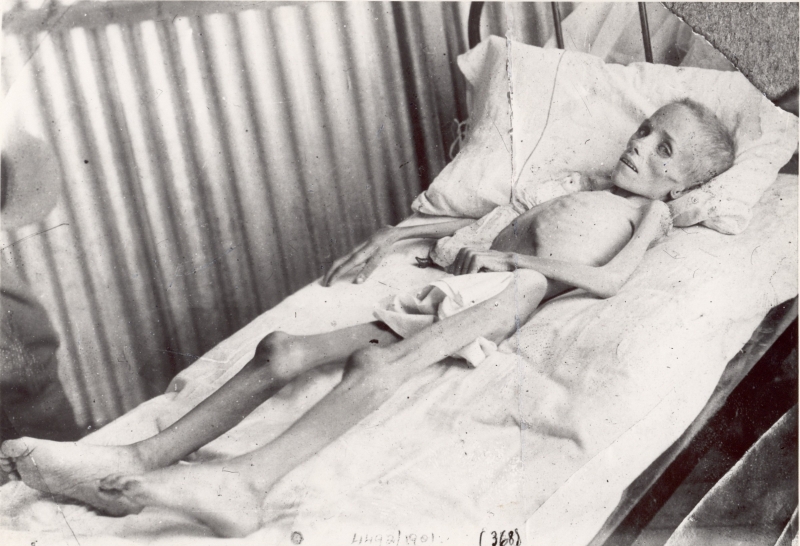 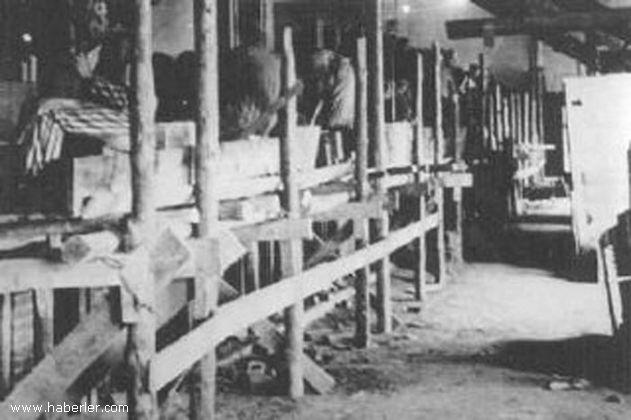 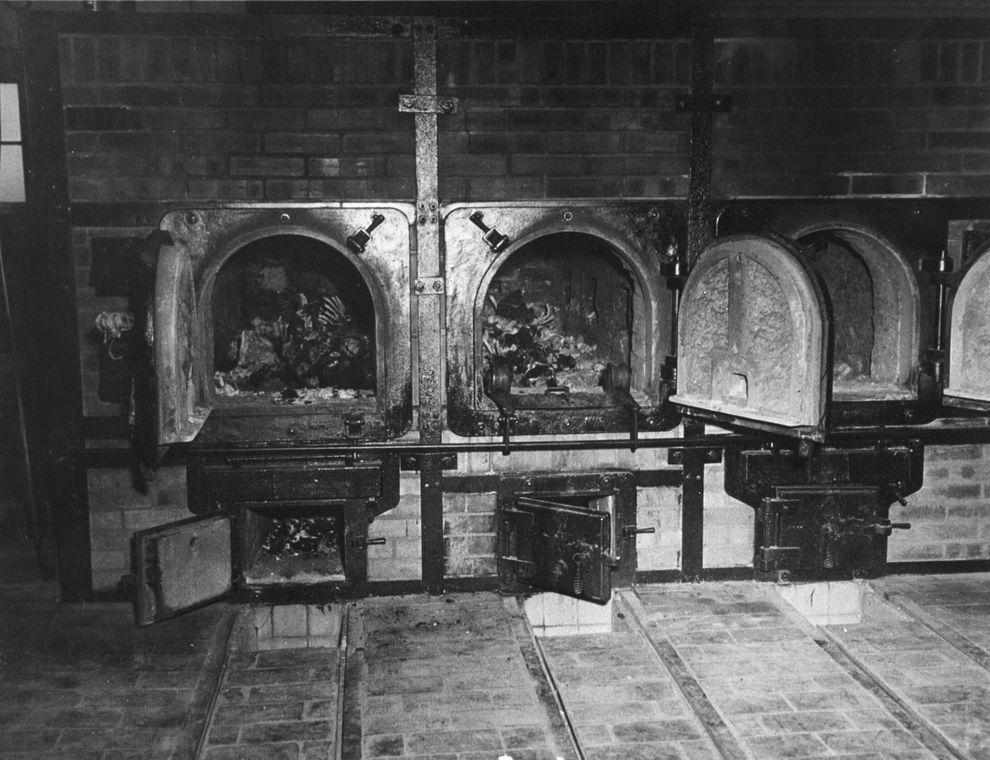 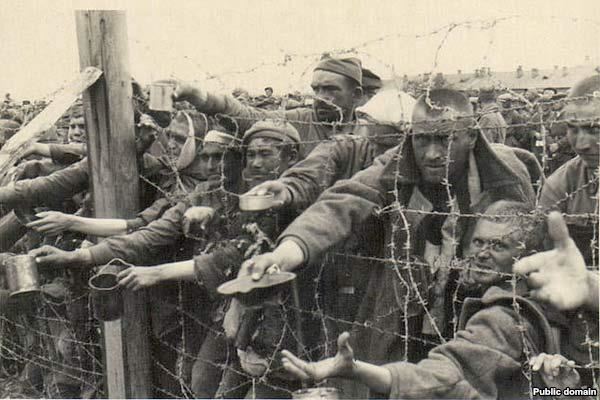 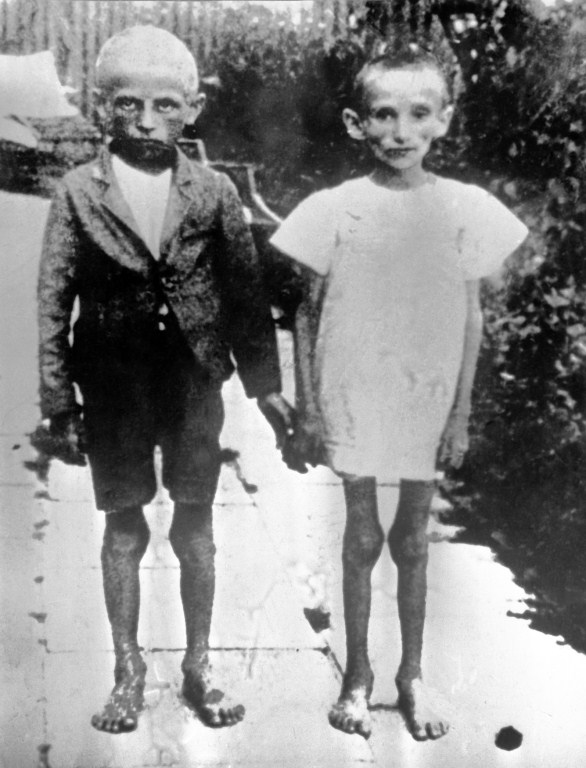 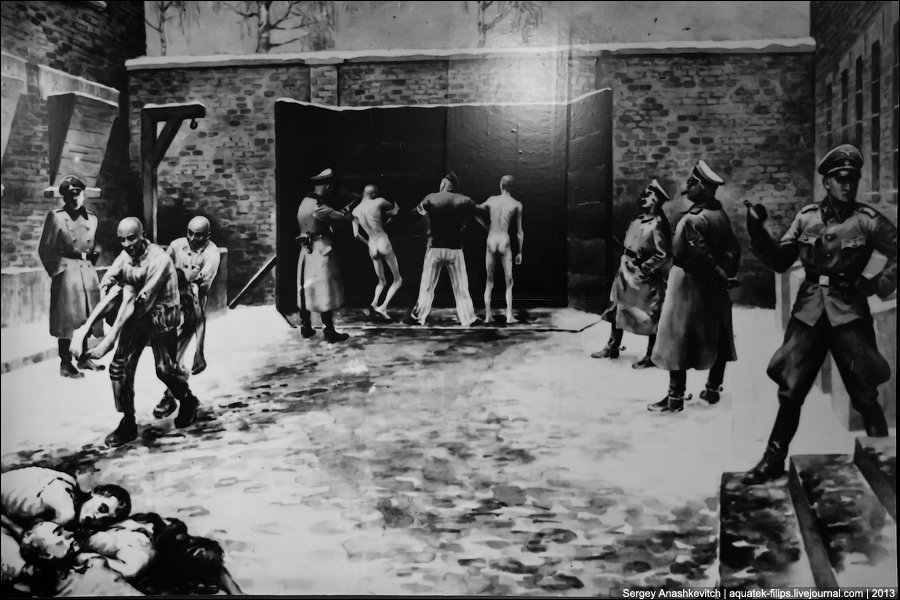 Победа
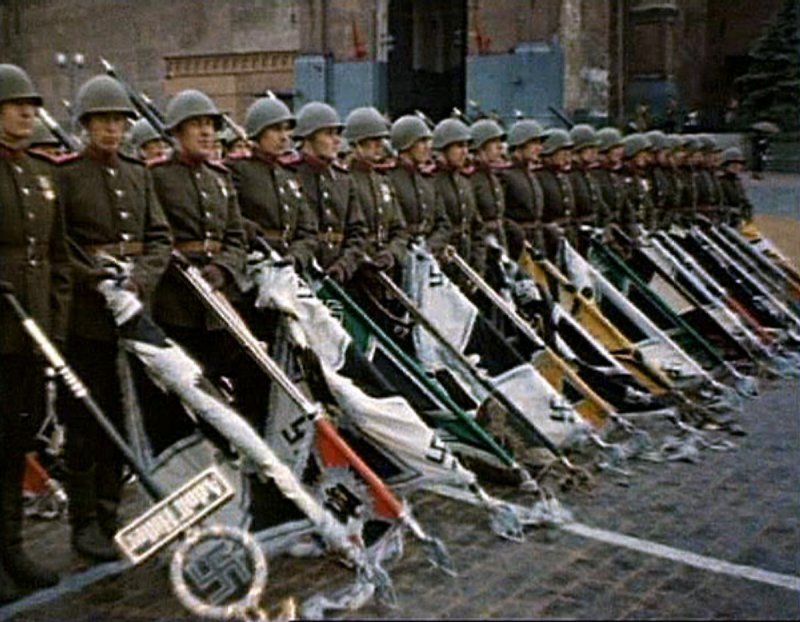 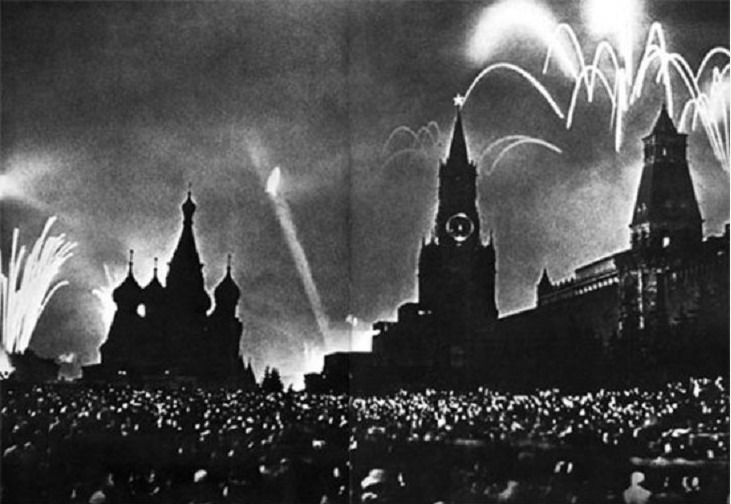 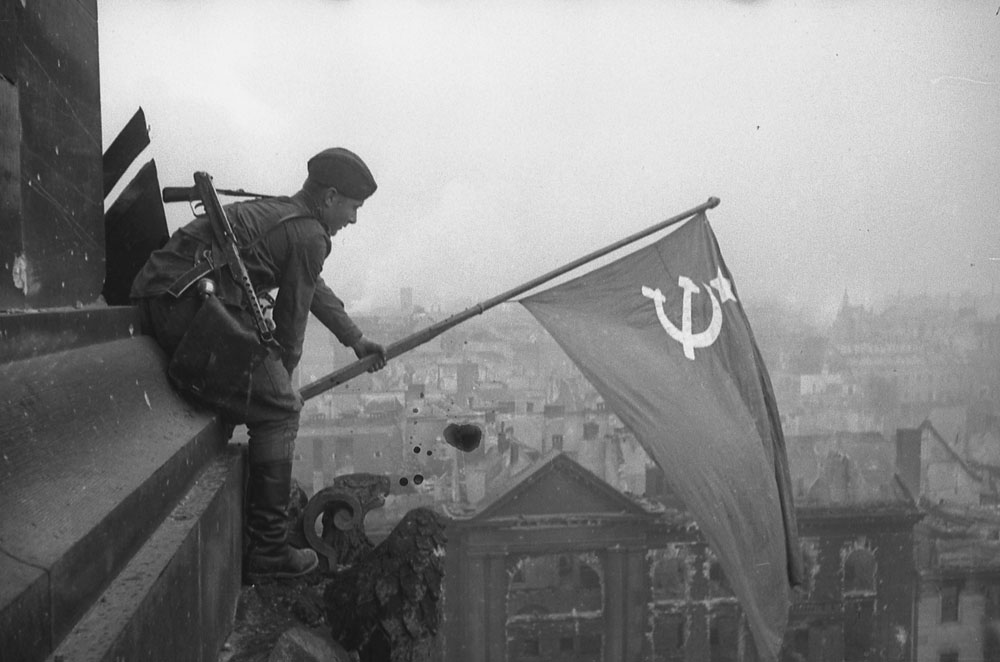 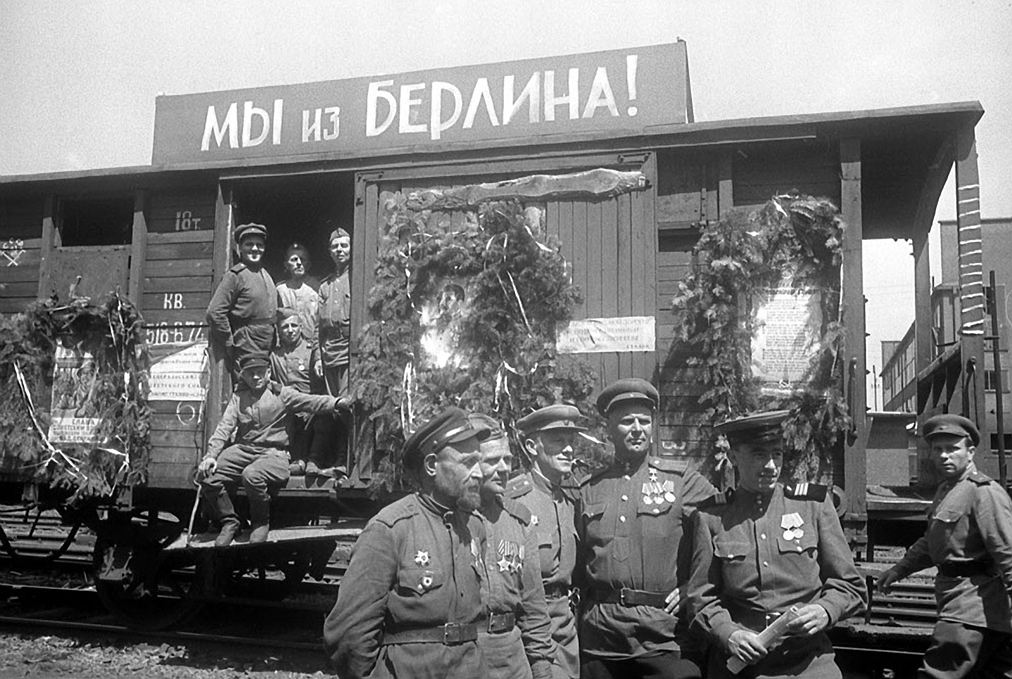 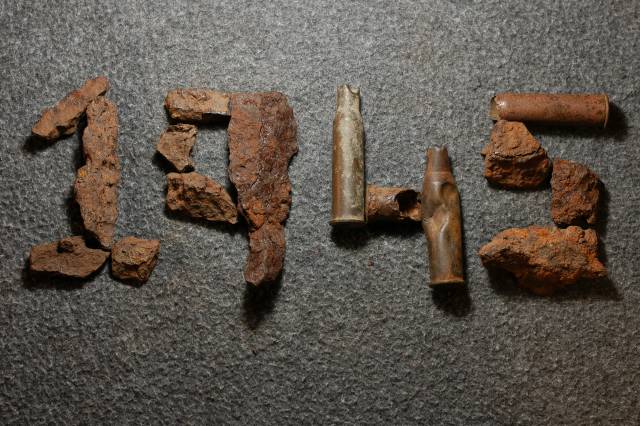 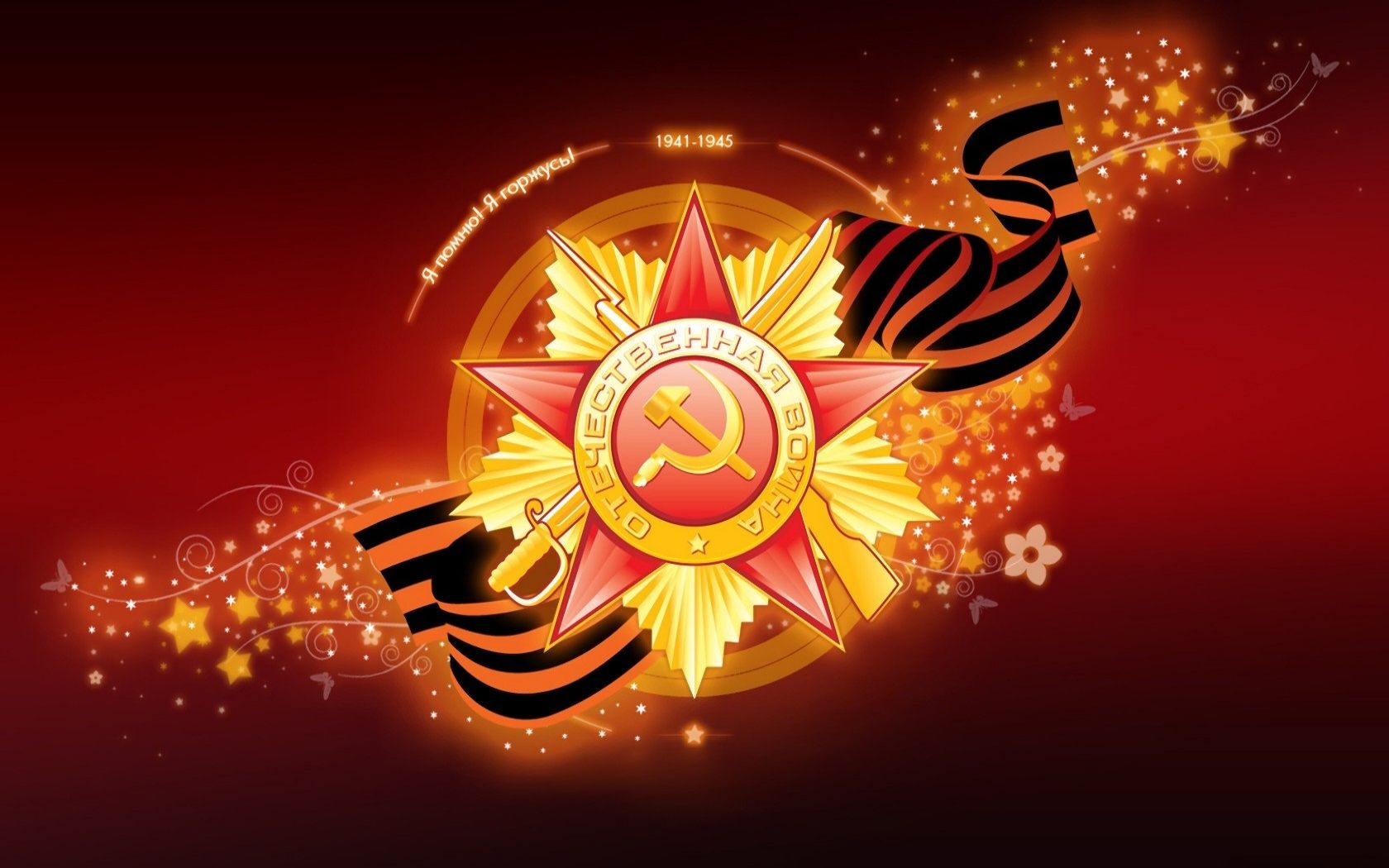